The Atmospheric Composition Group in a nutshell
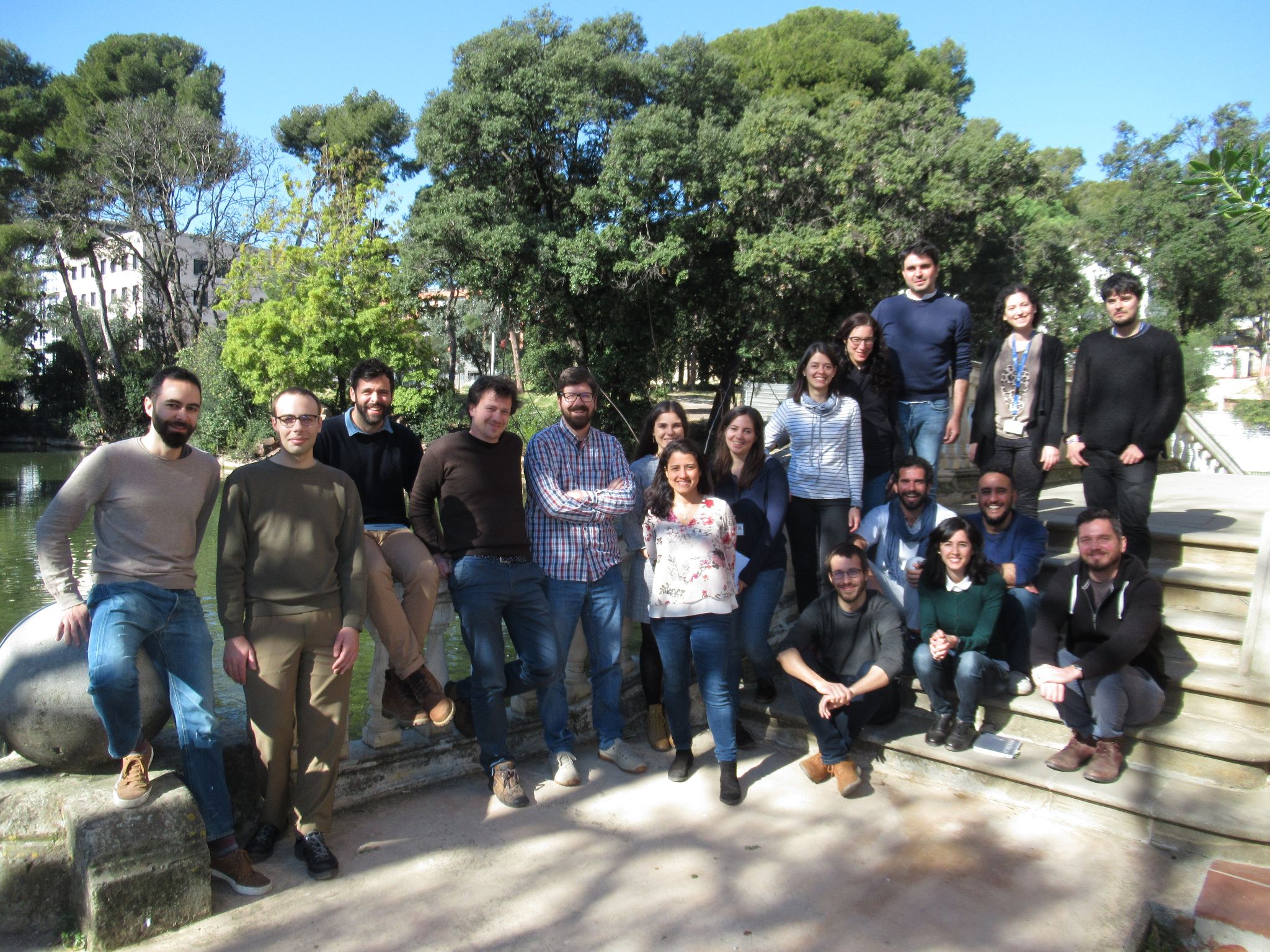 Department Day meeting
27/05/2021
Main goal
To understand, constrain and predict the spatiotemporal variations of atmospheric pollutants across scales along with their effects upon air quality, health, weather and climate.
Cloud chemistry
Aerosol-cloud interactions
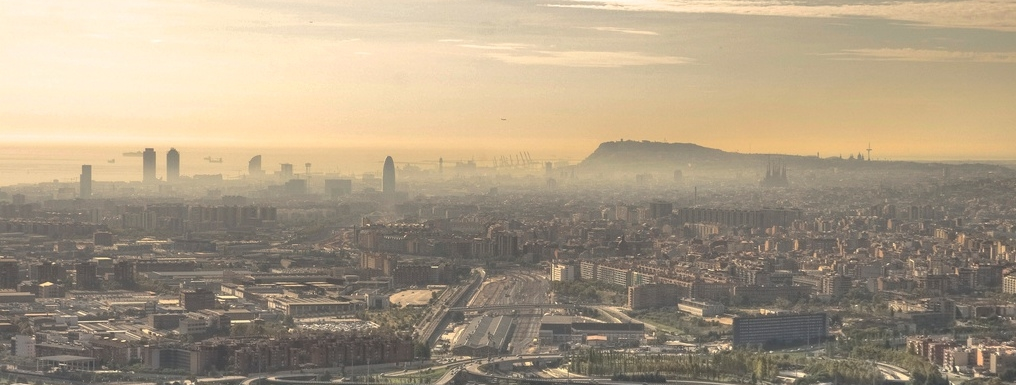 Photochemistry
Aerosol-radiation interactions
Long range transport
dust
O3, H2SO4, HNO3, BC, OA, NH4+, SO42-, NO3-
Emissions
NOx, SO2, NH3, POA, soot, sea salt, VOCs
Deposition
Keywords
Emission inventories, natural emissions, source apportionment
Ozone, mineral dust, secondary organic aerosols, iron cycle
 Variability and trends, aerosol chemistry, aerosol-radiation-cloud, climate
 Model development, global, mesoscale, urban
Forecasting, reanalysis, data assimilation, machine learning, observations
Field campaigns, health effects
Model and tool developments
HERMESv3
CALIOPE-Urban
MONARCH
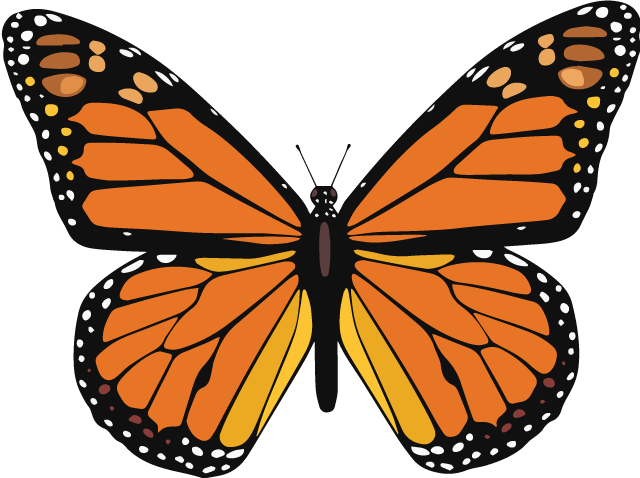 A python-based, open source, parallel and multiscale emission model
Street-scale dispersion model
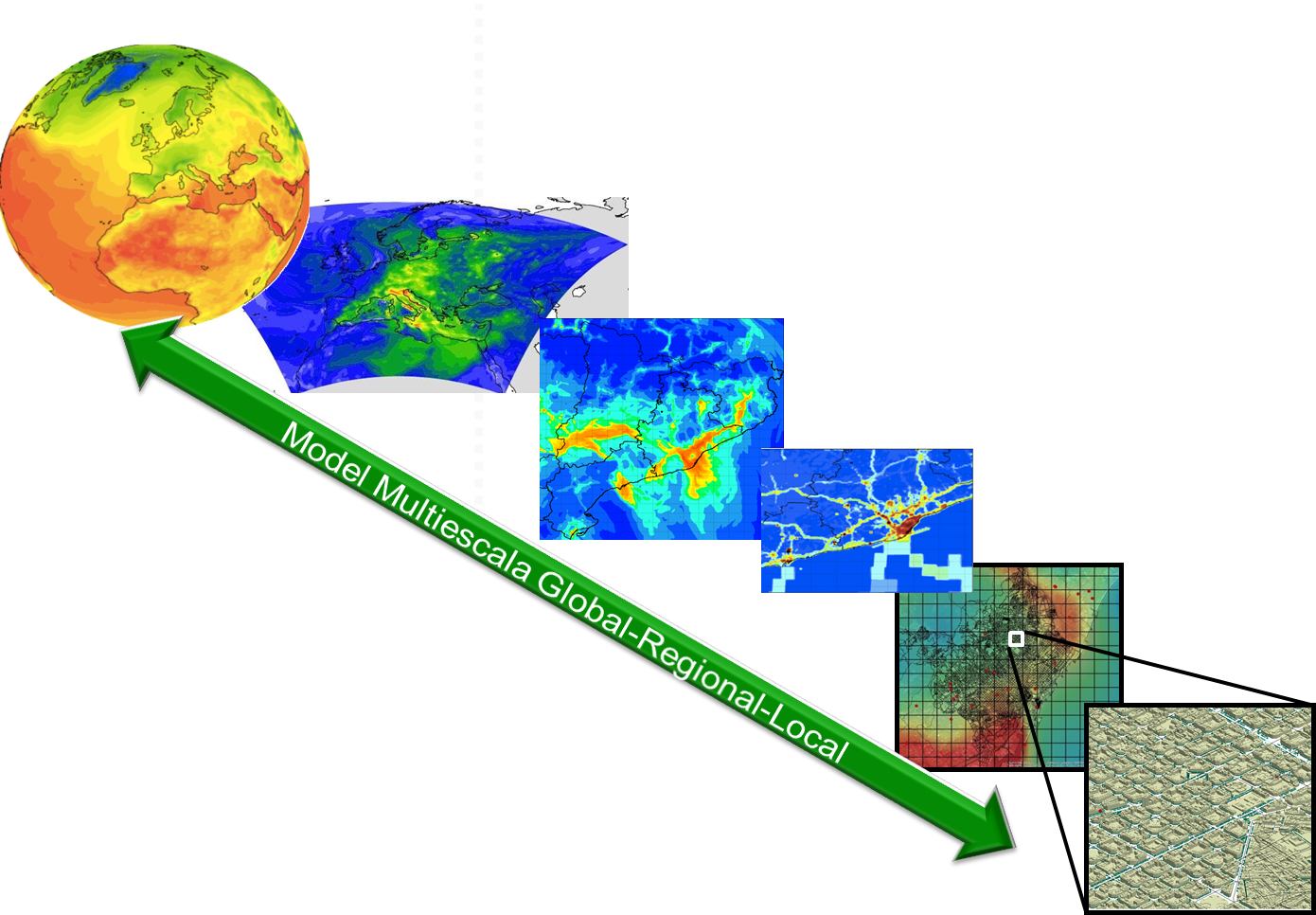 On-line Atmosphere-Chemistry coupling
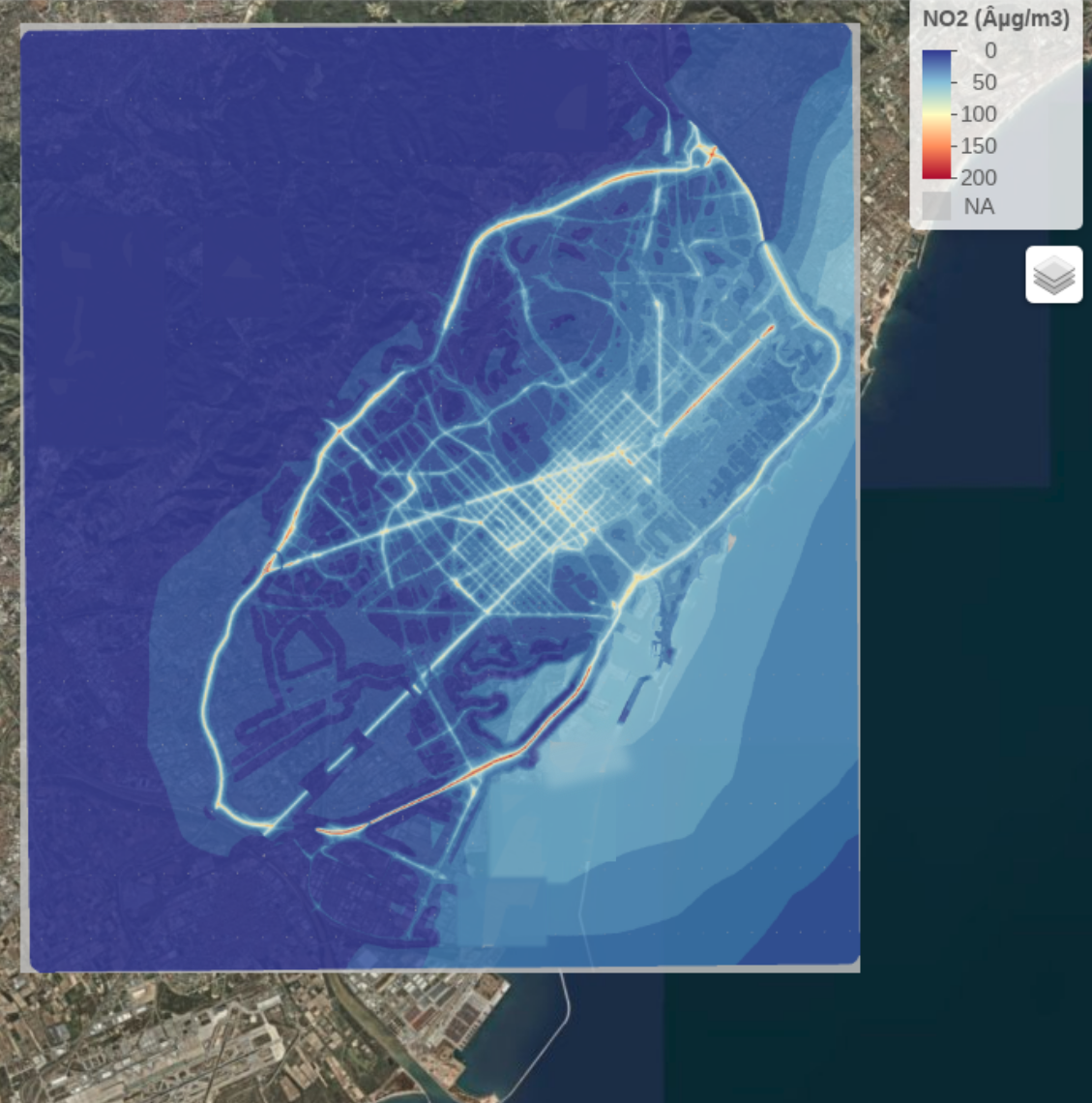 Multiscale: global to local (1km)
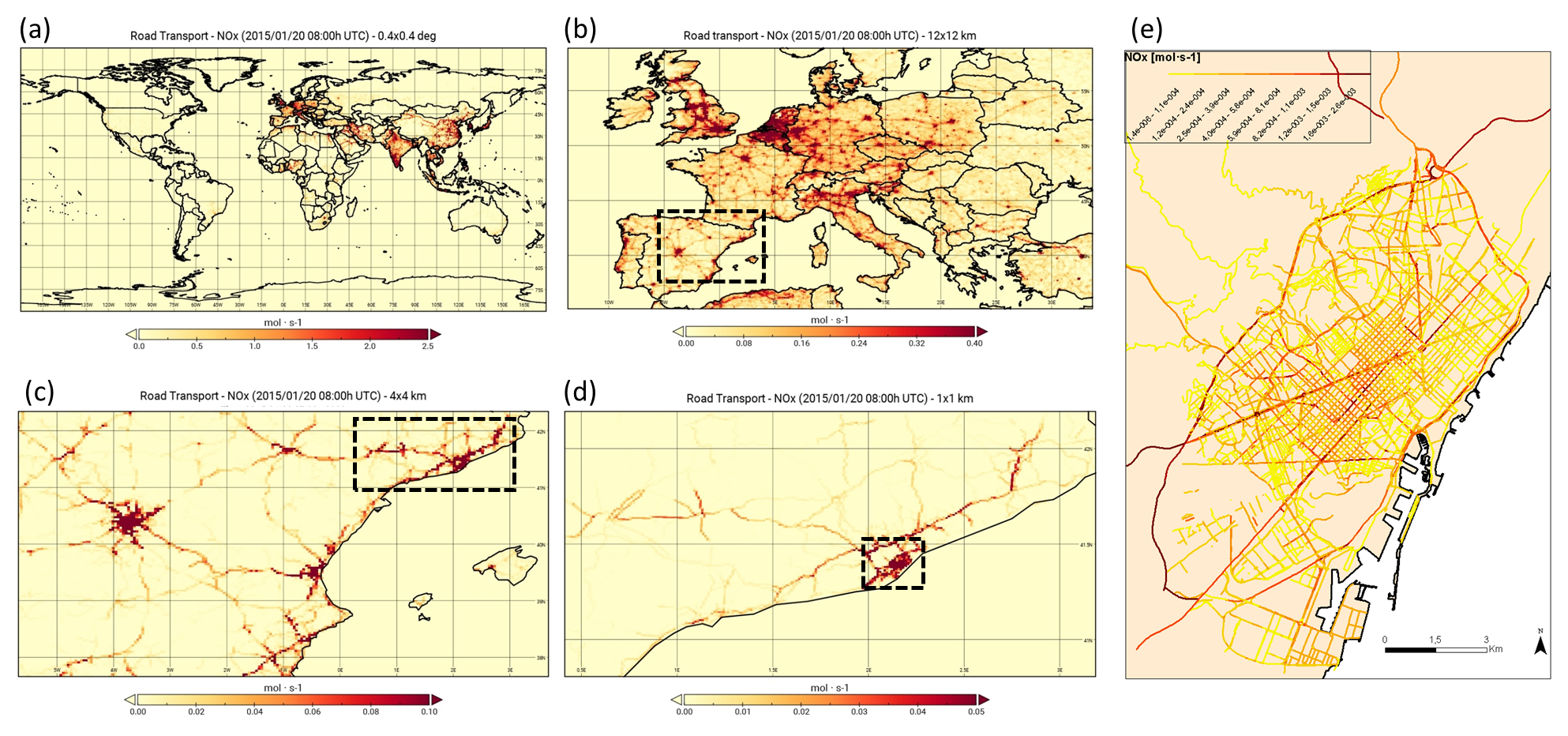 Telescoping nesting
Ready to be coupled with Urban model
LETKF DA
EC-Earth3-Iron
GHOST/Providentia
Ensemble based Data Assimilation system
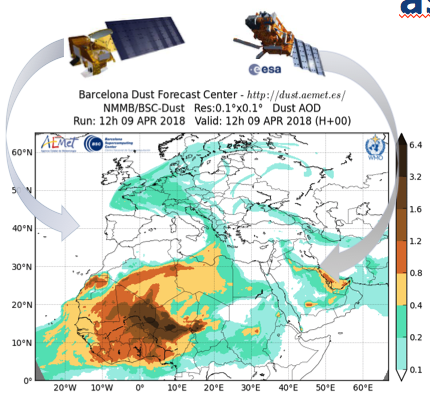 Harmonised treatment of observations and dynamic/flexible evaluation system
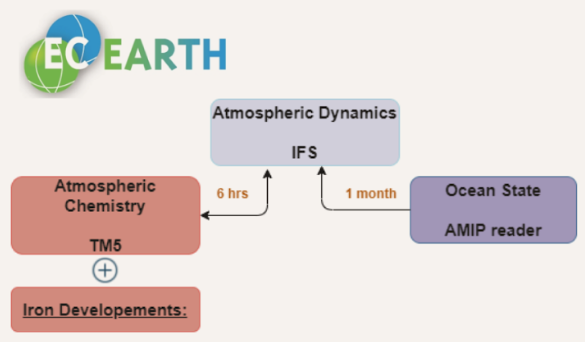 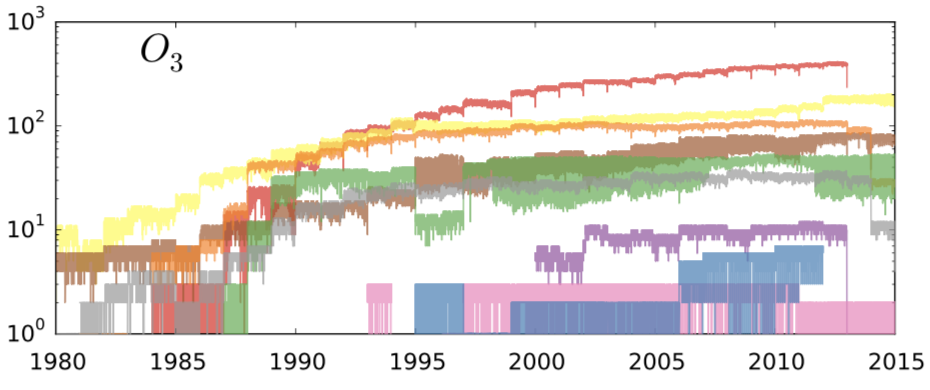 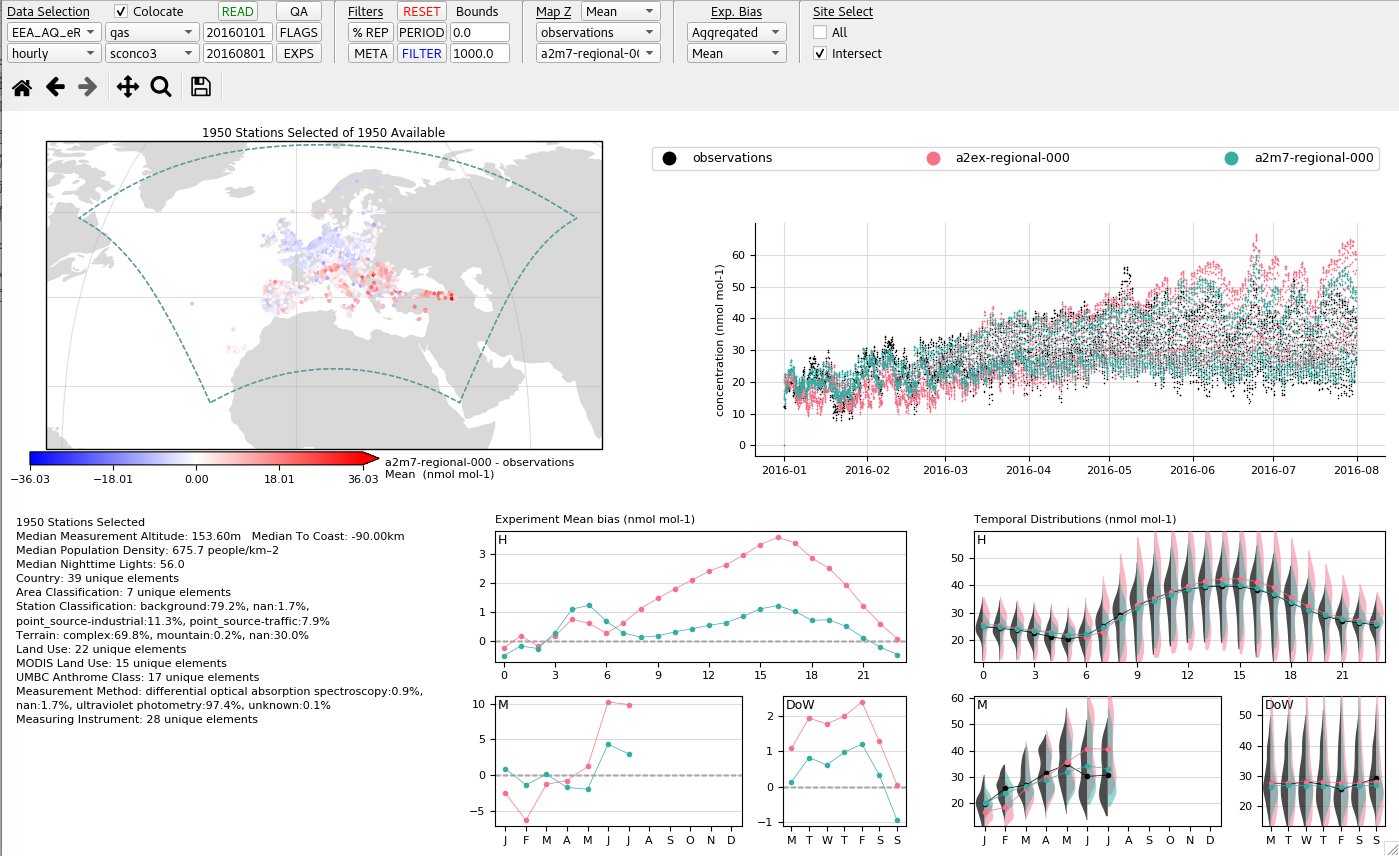 Strong co-development with CES and ESS and starting with CP
Forecasts, reanalysis, services
WMO Dust Regional Centers
Dust forecasts and and renalysis
CALIOPE Forecast system
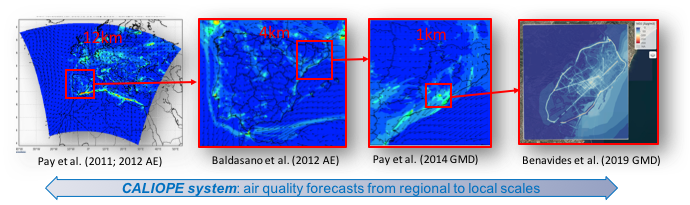 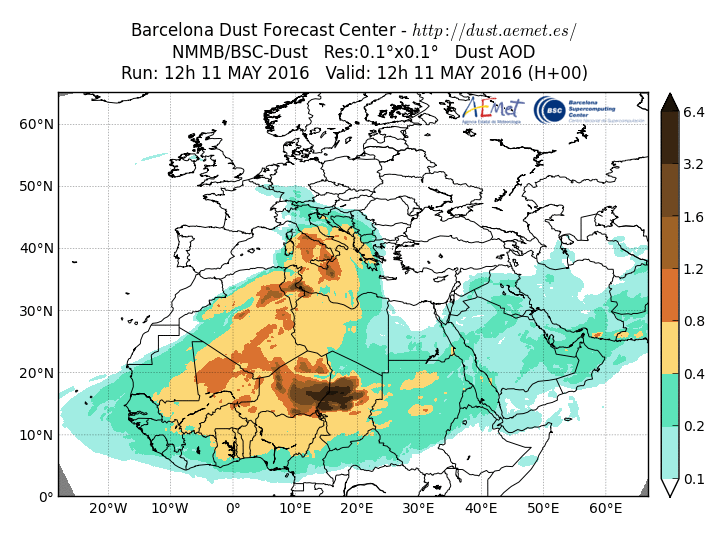 Soon joining the CAMS air quality regional ensemble
ICAP global aerosol ensemble
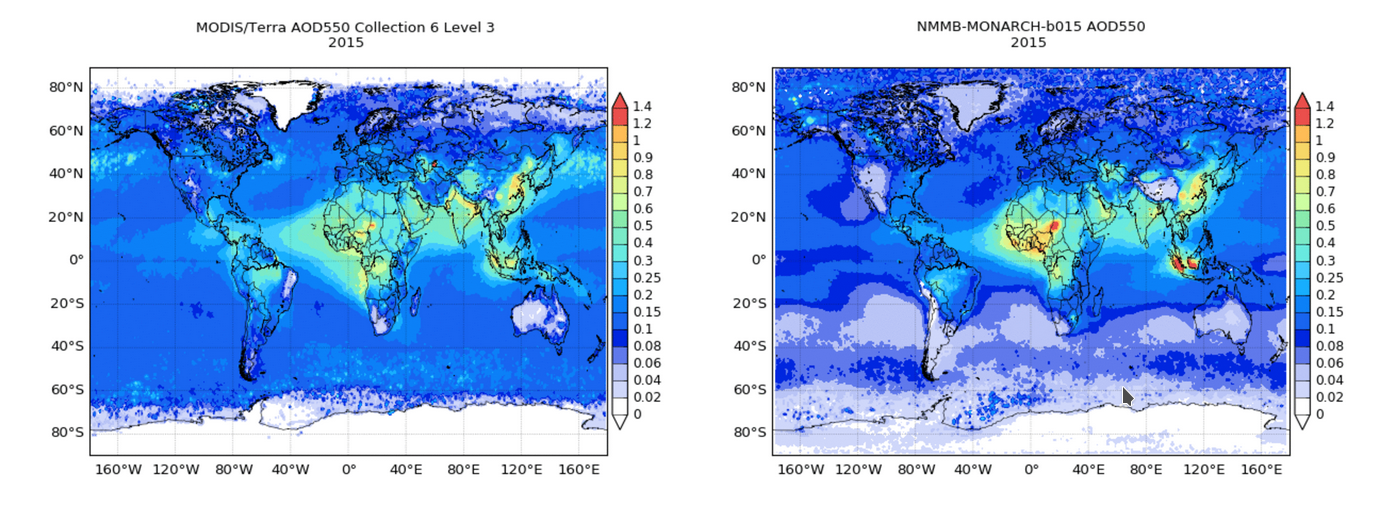 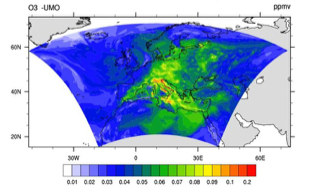 In collaboration with CES and ESS
Ongoing and near-future projects
AXA Research Fund      AXA Chair on Sand and Dust Storms 
ERC Consolidator          FRAGMENT
NASA                               EMIT
H2020                             SOLWARIS, FORCES, AQ-Watch, CoCO2
CAMS                              43, 50, 61, 81, 84, COP_66, COP_79, 2_35, 2_40
ERA4CS                           DustClim
ESA                                  CCI, DOMOS
National Retos               NUTRIENT, BROWNING, VITALIZE
Cost Action                     InDust
Contracts and other      Encomienda Dust, Service agreement, Sedema, Generalitat
COVID-19
Health effects
NO2 reductions, in situ, Spain
NO2 reductions, satellite, models, Europe
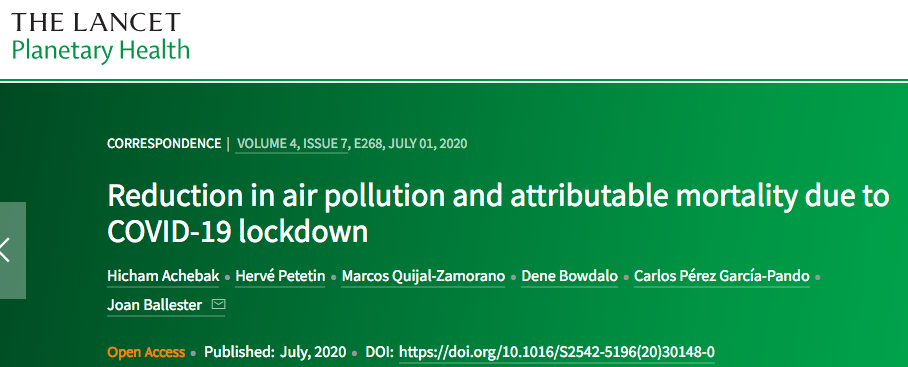 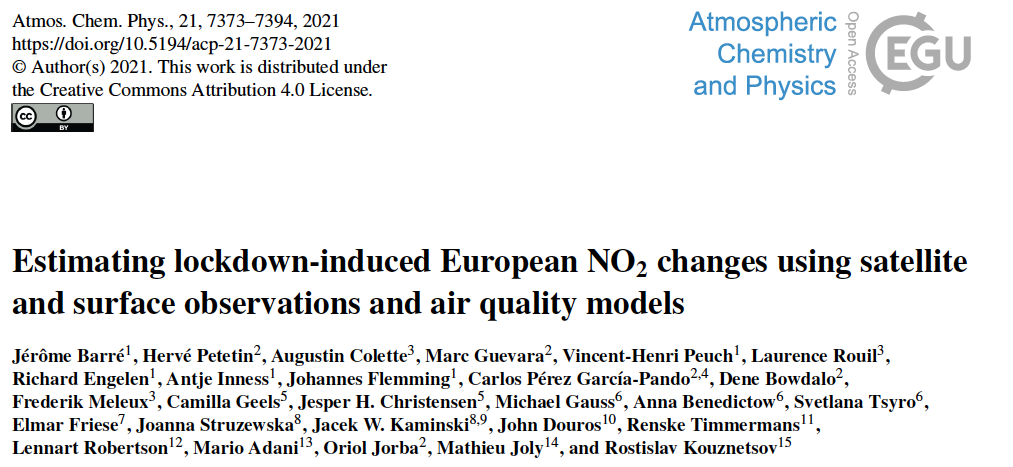 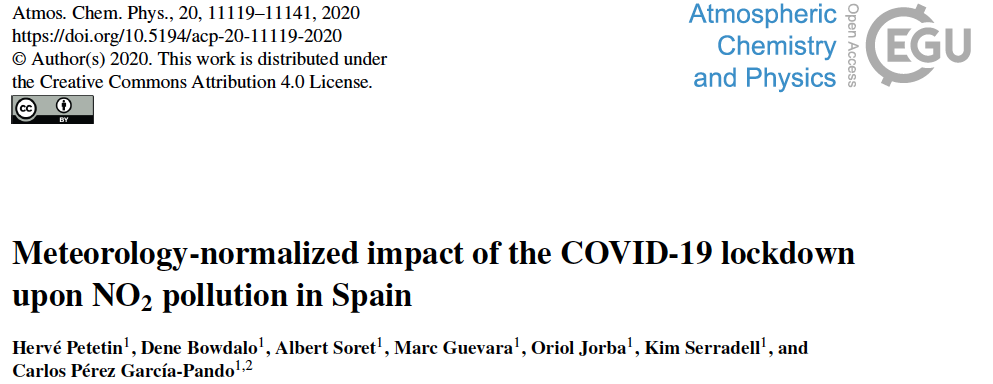 Emission reductions
PM, O3 changes and implications
Avoided short-term mortality in Spain
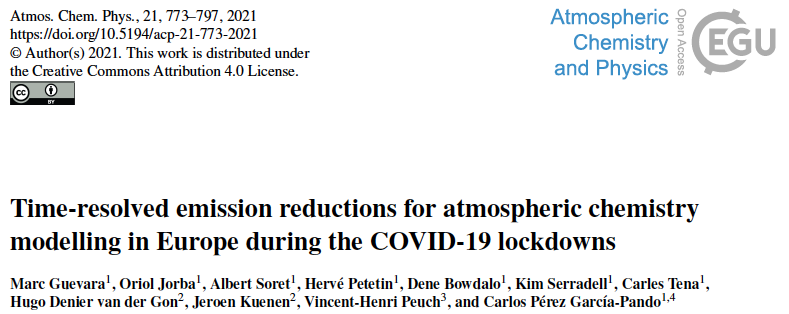 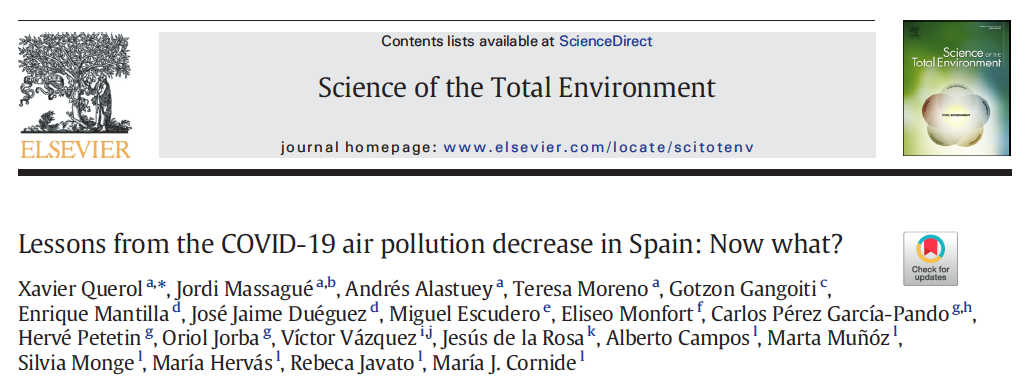 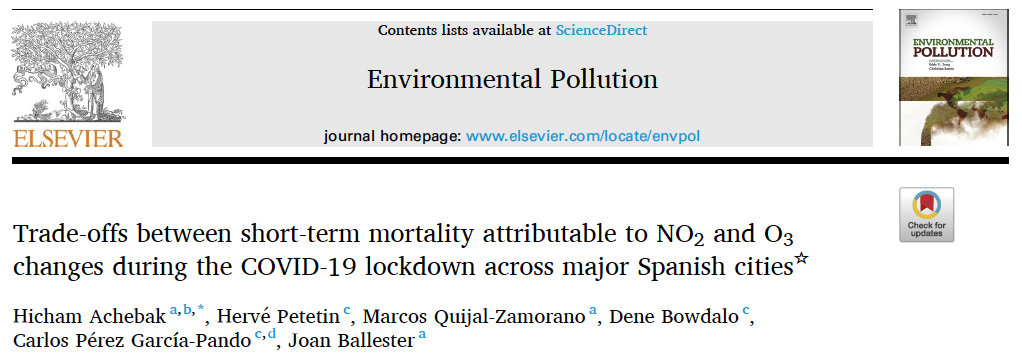 In collaboration with ISGlobal, CSIC and ECMWF
Who are we?
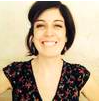 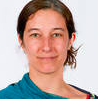 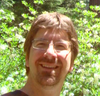 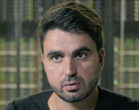 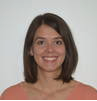 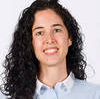 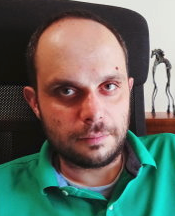 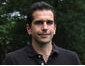 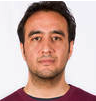 Carlos P.
Oriol J.
María G.
Enza Di T.
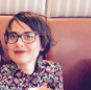 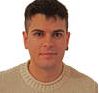 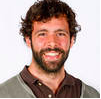 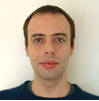 Visitors ex-BSC and collaborators
Marc G.
Sara B.
Jerónimo E.
Dene B.
long list of close collaborators from CES, ESS and CP
Thanks!
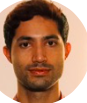 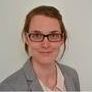 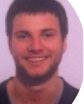 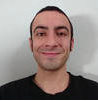 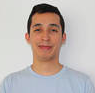 Roger G.
Arnau B.
Franco L.
Santiago E.
Montse C.
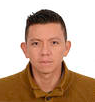 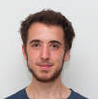 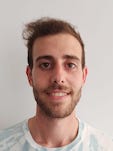 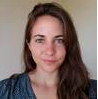 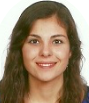 4 Open positions
Hector N.
Elisa B.
Cristina G.
Adolfo G.
Ruben S.
Today
Iron modeling
EC-Earth
Aerosol modeling
MONARCH
Dust field campaigns
FRAGMENT
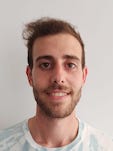 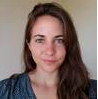 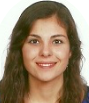 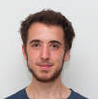 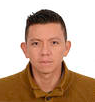 Hector N.
Elisa B.
Cristina G.
Ruben S.
Adolfo G.
MONARCH:  
organic aerosol and 
dust heterogeneous chemistry
Hector Navarro - PhD Student
Ruben Sousse - PhD Student
Why studying Organic aerosol (OA) ?
OA represents in some places more than 50% of total aerosols mass.

Chemistry of OA is currently not well understood.

Certain primary and secondary OA have a strong influence on radiative effect absorbing solar radiation.  This type of OA is known as Brown Carbon (BrC).
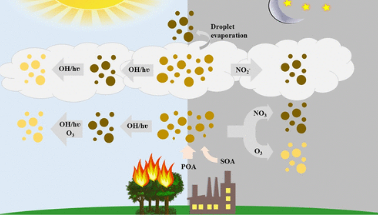 Sources and chemistry of OA (Hems et al., 2021)
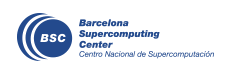 [Speaker Notes: my work focuses on studying OA optical properties
But, why is OA so important?
...bullet points
In this picture we can see a schematic representation of BrC processes in the atmosphere. From emissions sources (biomass burning and anthropogenic), secondary formation, and changes in its absorbing properties during its aging (darker particles represent stronger absorption properties).
Next slide please]
OA and BrC representation in MONARCH
We have performed sensitivity tests with different BrC fractions of OA to reproduce observations over Barcelona, Montseny, and Montsec EGAR stations:
OA scheme based on Pai et al. (2020):

Primary Organic Aerosols (POA) 





Secondary Organic Aerosols (SOA)
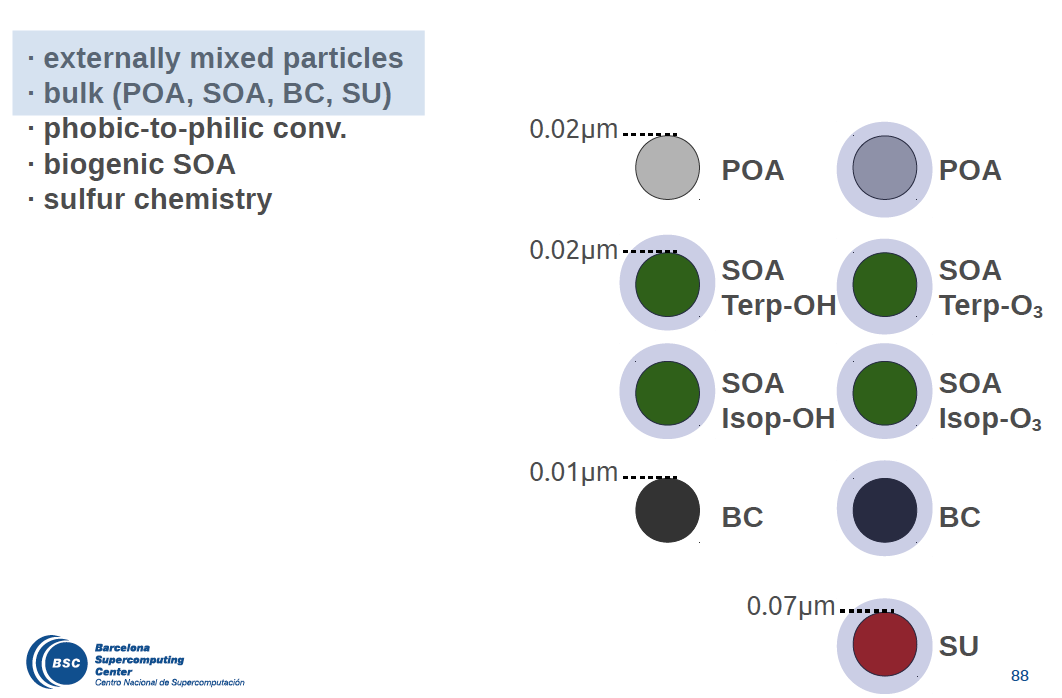 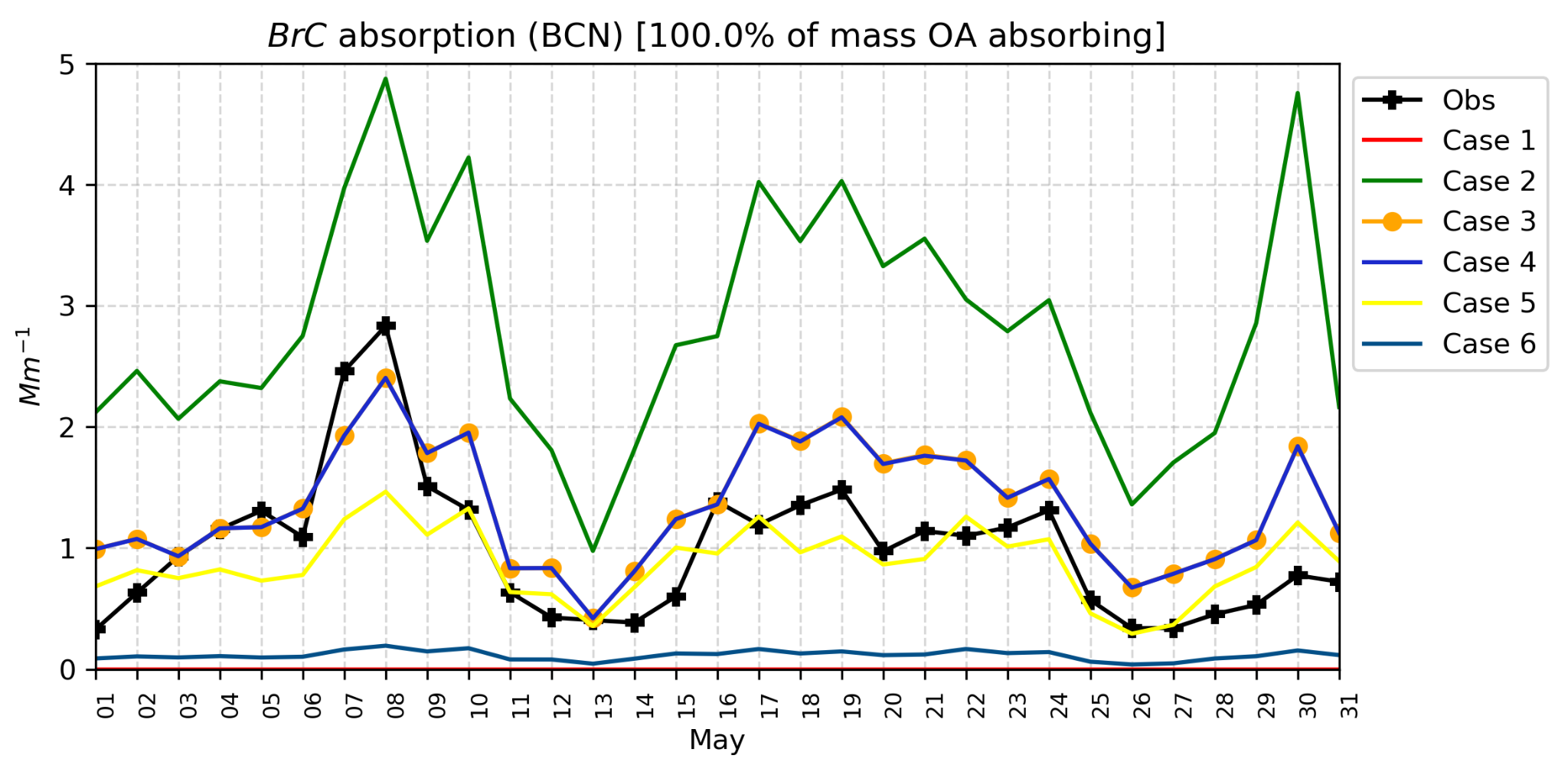 anthropogenic SOA
biomass burning SOA
0.02 µm
0.02 µm
biogenic isoprene SOA
biogenic terpeneSOA
0.02 µm
In collaboration with:
0.02 µm
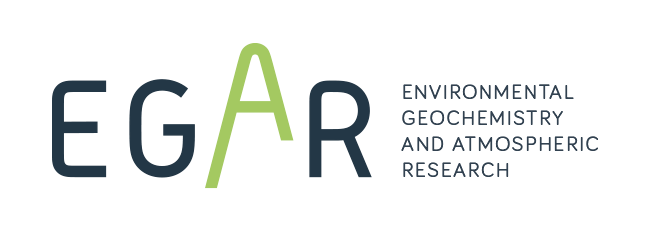 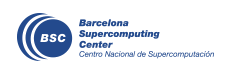 [Speaker Notes: So, what are we working on?
We have implemented a new OA scheme in the monarch model. In which OA is represented in primary and secondary species of different origin (anthropogenic, biomass burning and biogenic sources). 
We are conducting simulations with the MONARCH model at the regional scale and are performing sensitivity tests perturbing the fraction of BrC in the atmosphere and its refractive index. Different cases are defined, from large abundance of BrC with strong absorbing properties both in its primary and secondary components, to the case where no BrC is present in the atmosphere.
Model results are compared with detailed measurements of particulate mass, composition and optical properties in Barcelona, Montseny and Montsec stations maintained by the EGAR-CSIC group, which we are collaborating in this work. 
As you can see in the picture, we are finding that in the urban environment , the absorption attributed to organic aerosols derived from observations (black line) can be explained if most of organic is BrC (blue-orange lines). In the regional sites, not shown here, the BrC absorption is likely not dominated by a large abundance of BrC and the signal is more driven by the secondary contribution.
There still exists large uncertainty in the emission fraction and chemical aging of BrC, and we will continue this work to constrain its representation in the model.
Now, Ruben will continue explaining his work with the model.]
Dust heterogeneous chemistry
Assessing role of dust mineralogy in atmospheric chemistry 
(as part of the FRAGMENT (ERC) project)
Dust is emitted and transported into the atmosphere
2
Heterogeneous chemical reactions
forming liquid coatings
3
Different sources → 
different dust mineralogies
1
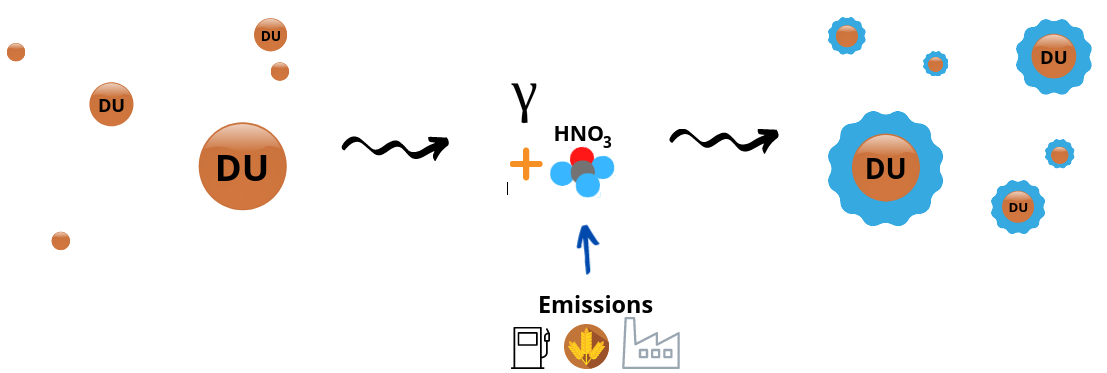 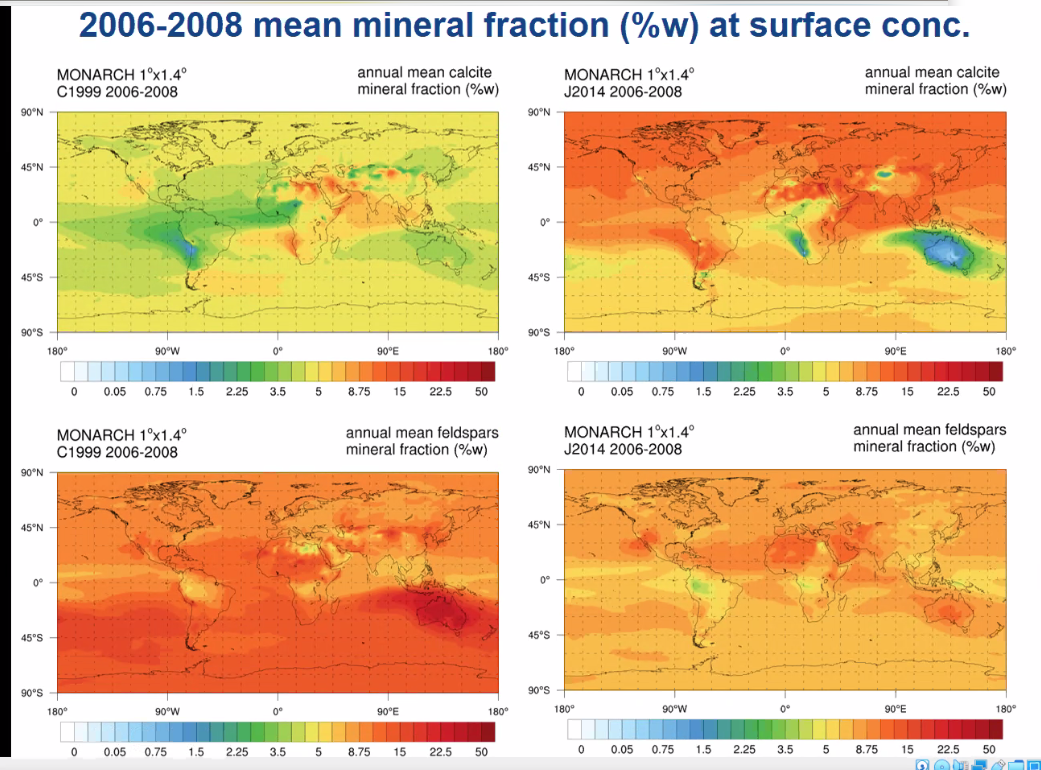 Uptake coefficient
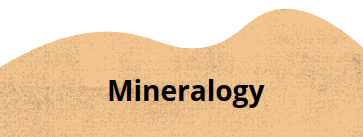 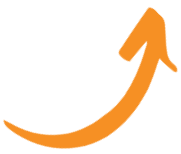 Image credit: María Gonçalves
MONARCH implementation
Sensitivity studies are performed and evaluated with observations
In MONARCH we implemented the HNO3 heterogeneous reaction on dust surface:
4
5
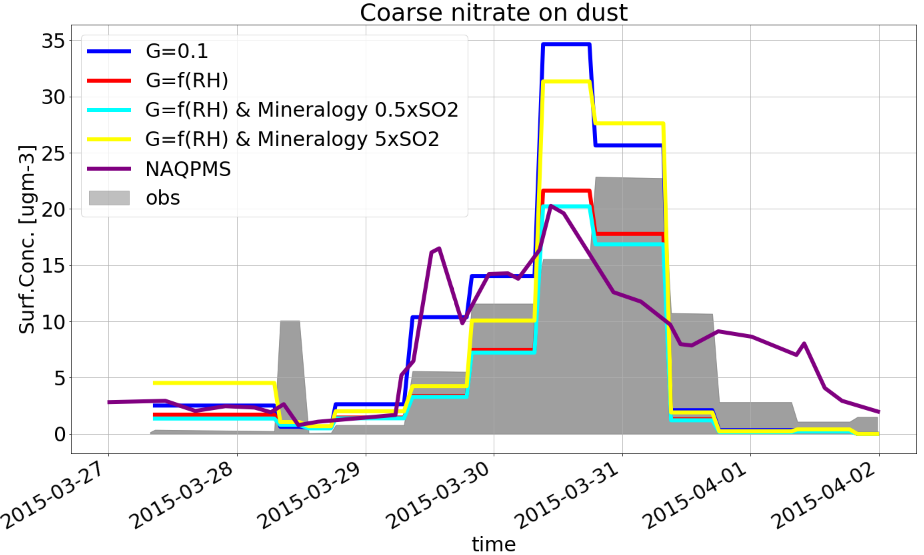 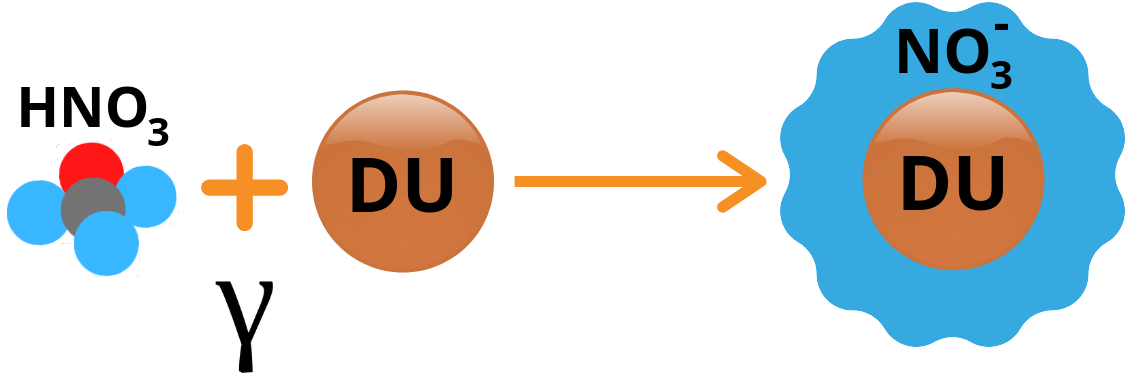 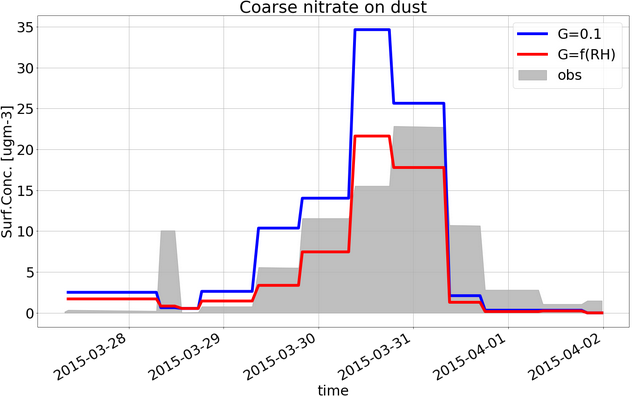 Uptake coefficient (𝛾) depends on:
Dust mineralogy (source)
Ambient humidity
etc.
Implementations are used in other FRAGMENT working groups (i.e. aerosol radiation, aerosol cloud interaction)
6
[Speaker Notes: Wang et al. 2019]
Iron Modeling  - EC-Earth
Elisa Bergas-Massó - PhD Student
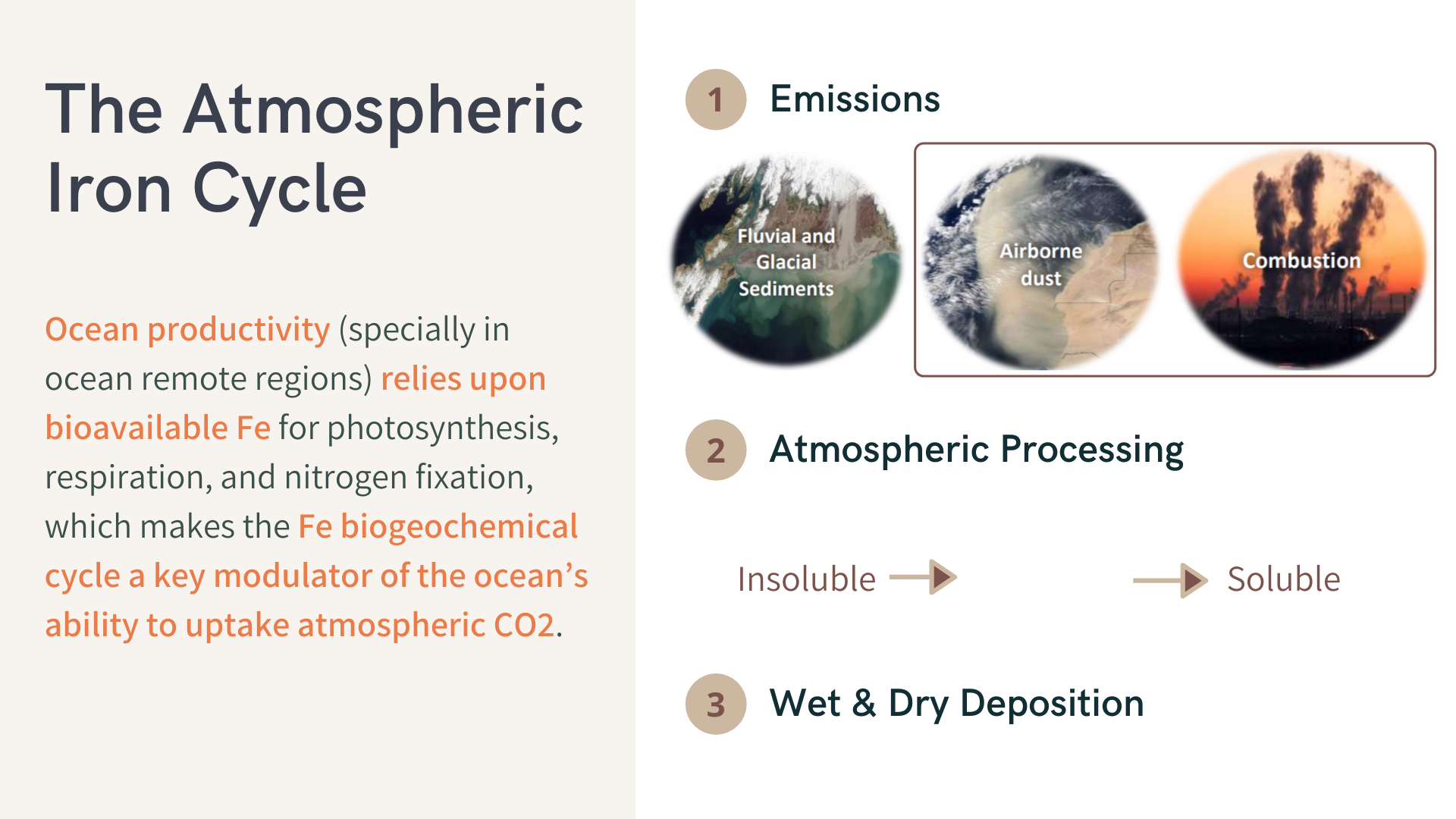 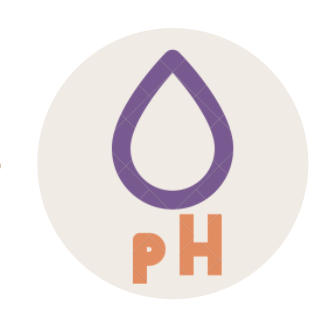 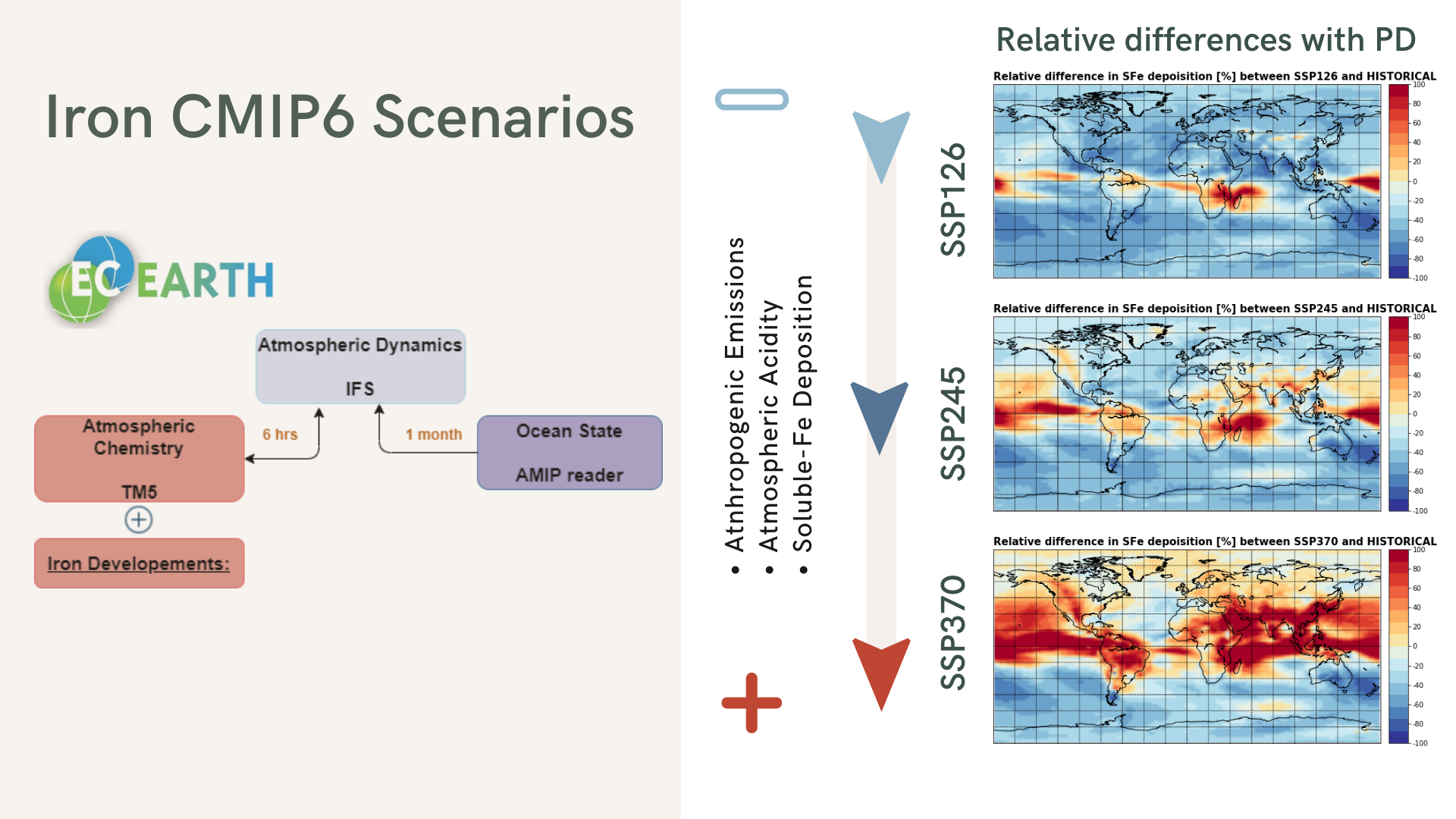 Field campaigns in FRAGMENT
Cristina González Flórez - PhD Student
Adolfo González Romero - PhD Student
Frontiers in dust minerAloGical coMposition and its Effects upoN climaTe (FRAGMENT)
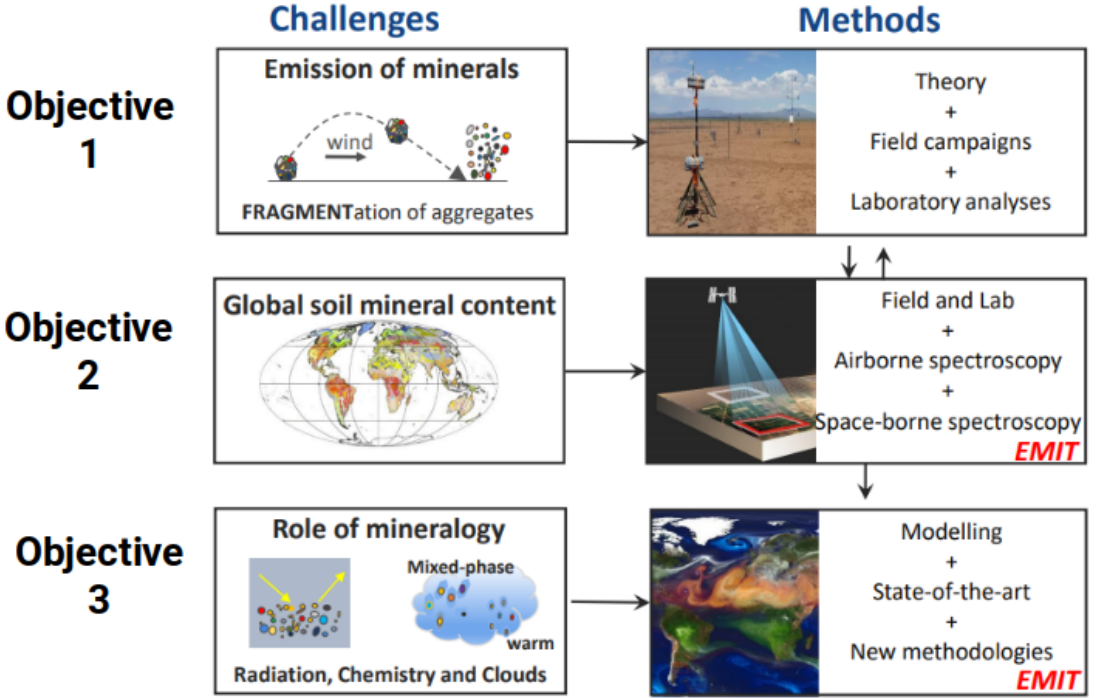 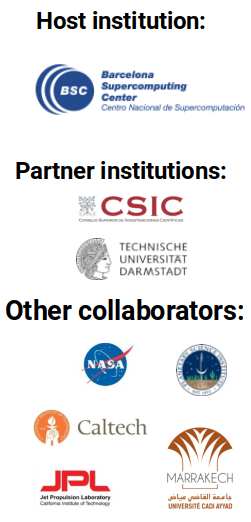 Image credit: C. Pérez García-Pando (PI of FRAGMENT)
Field campaigns in FRAGMENT
Successfully concluded
Ongoing preparations
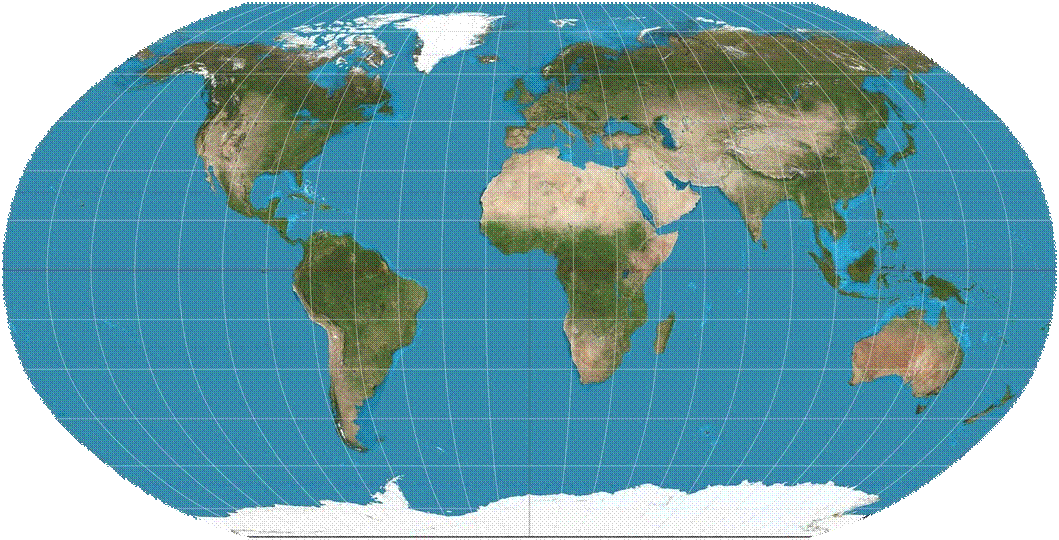 Postponed
Vatnajökull glacier, Iceland, August 2021
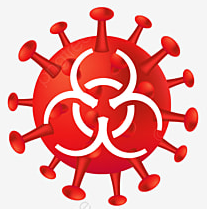 Morocco, September 2022?
M’Hamid el Ghizlane, Morocco, September 2019
Mojave desert, California, USA, March 2022?
Experimental setup
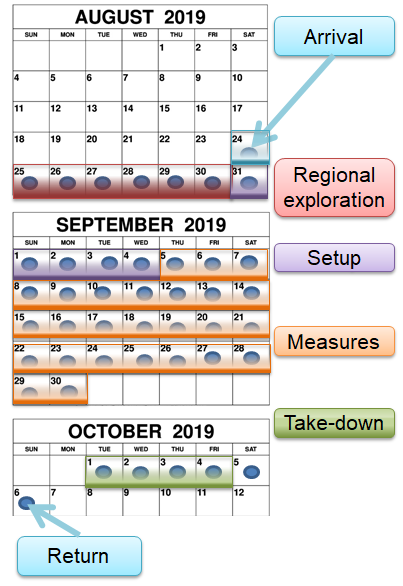 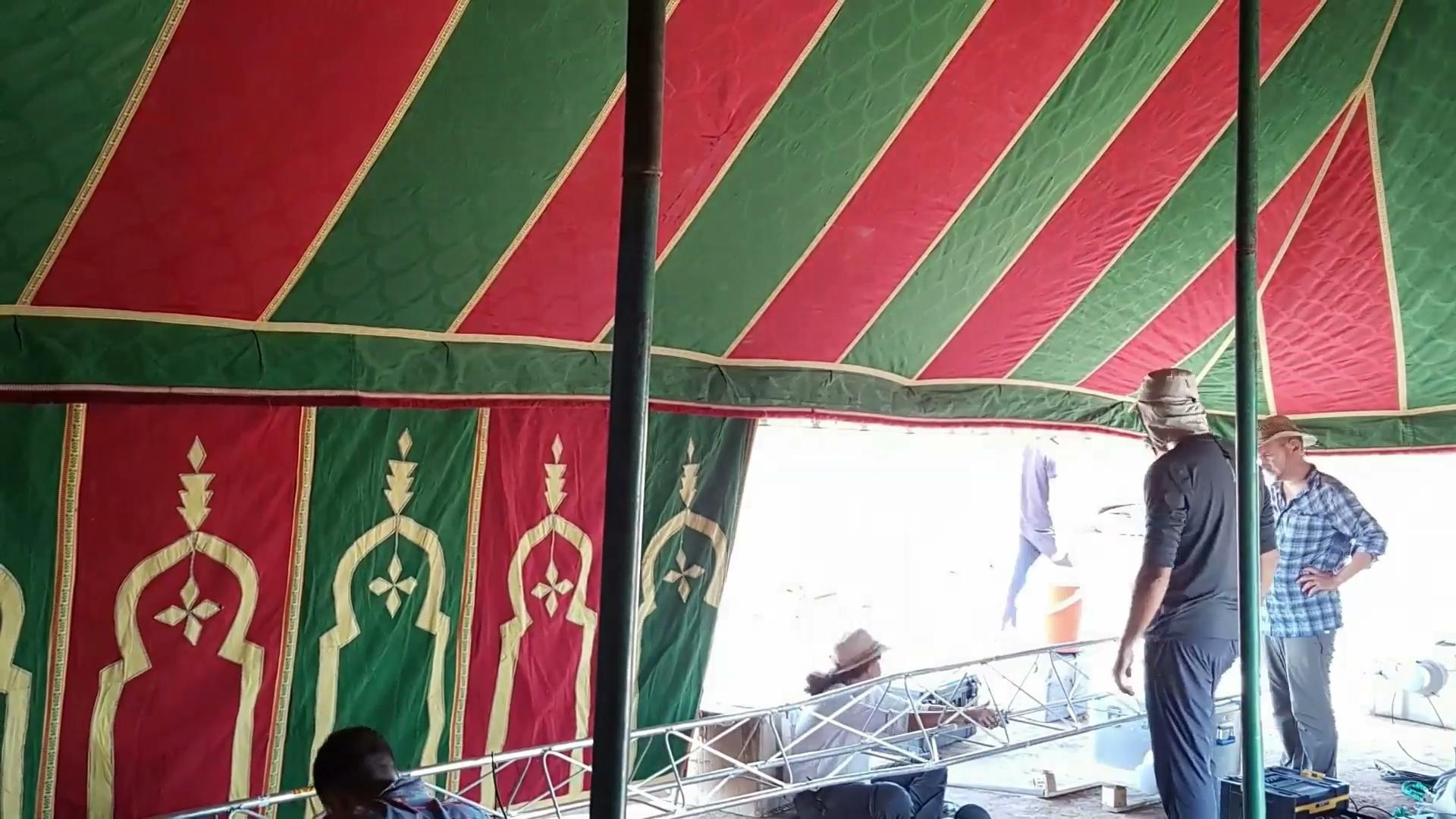 Meteorological & airborne measurements
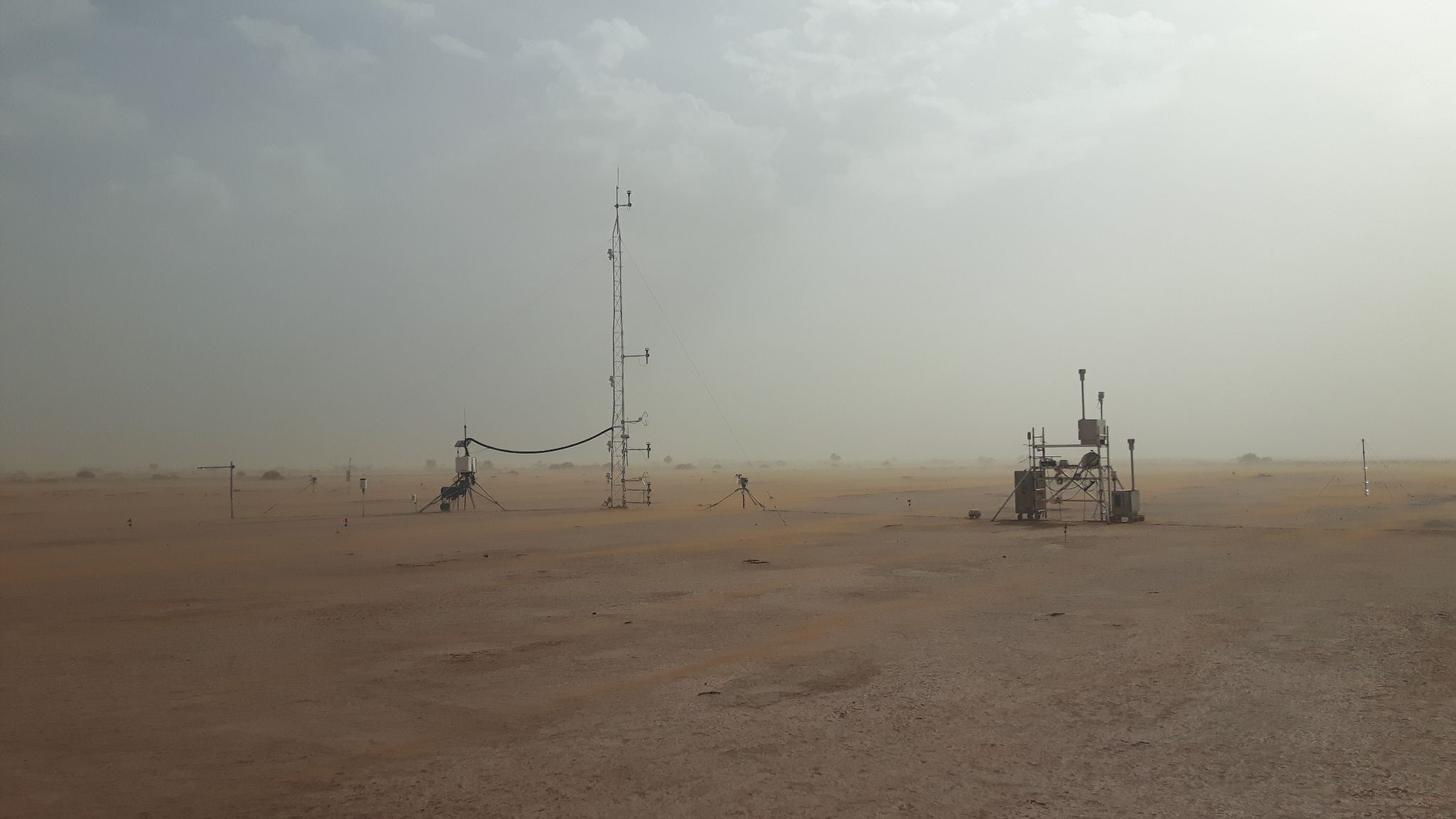 Local & regional soil sampling
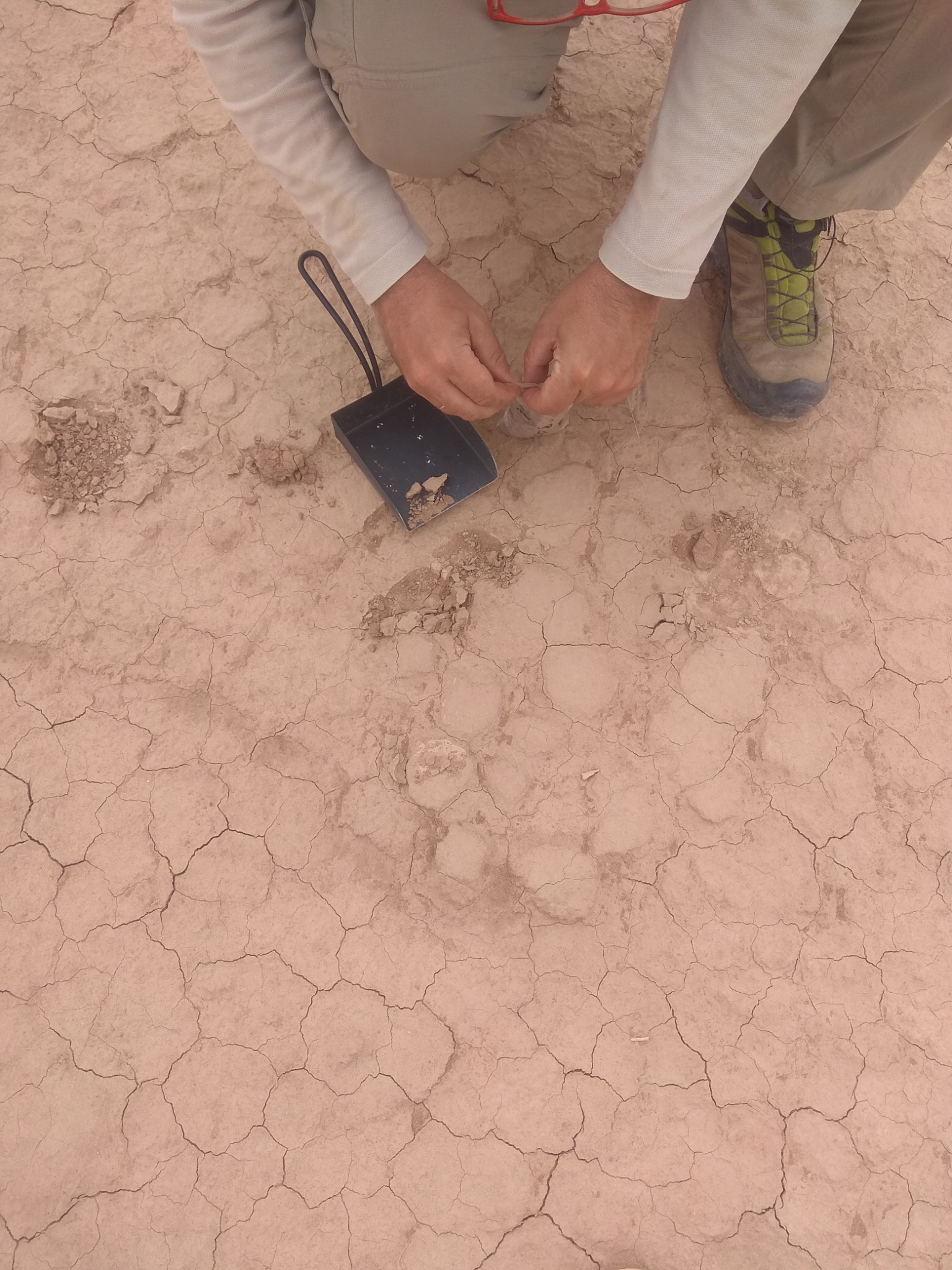 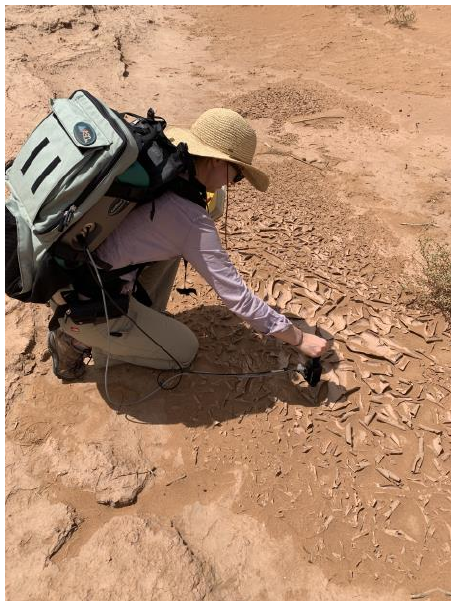 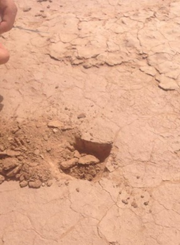 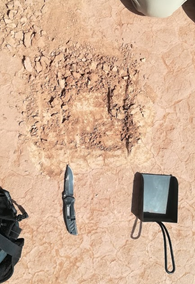 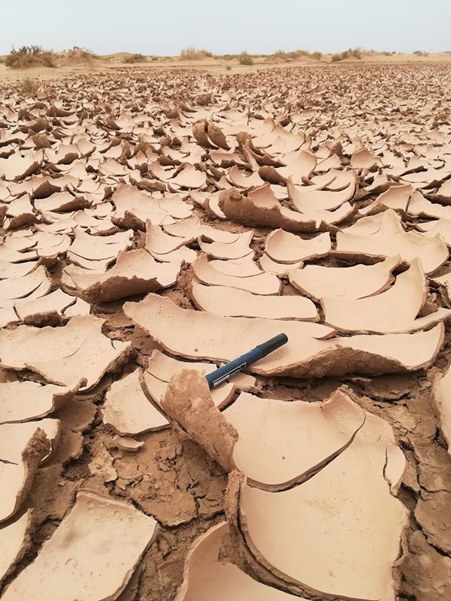 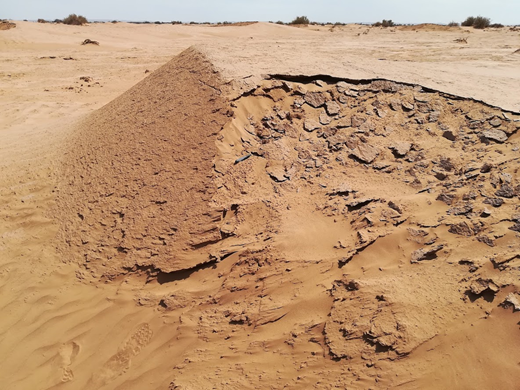 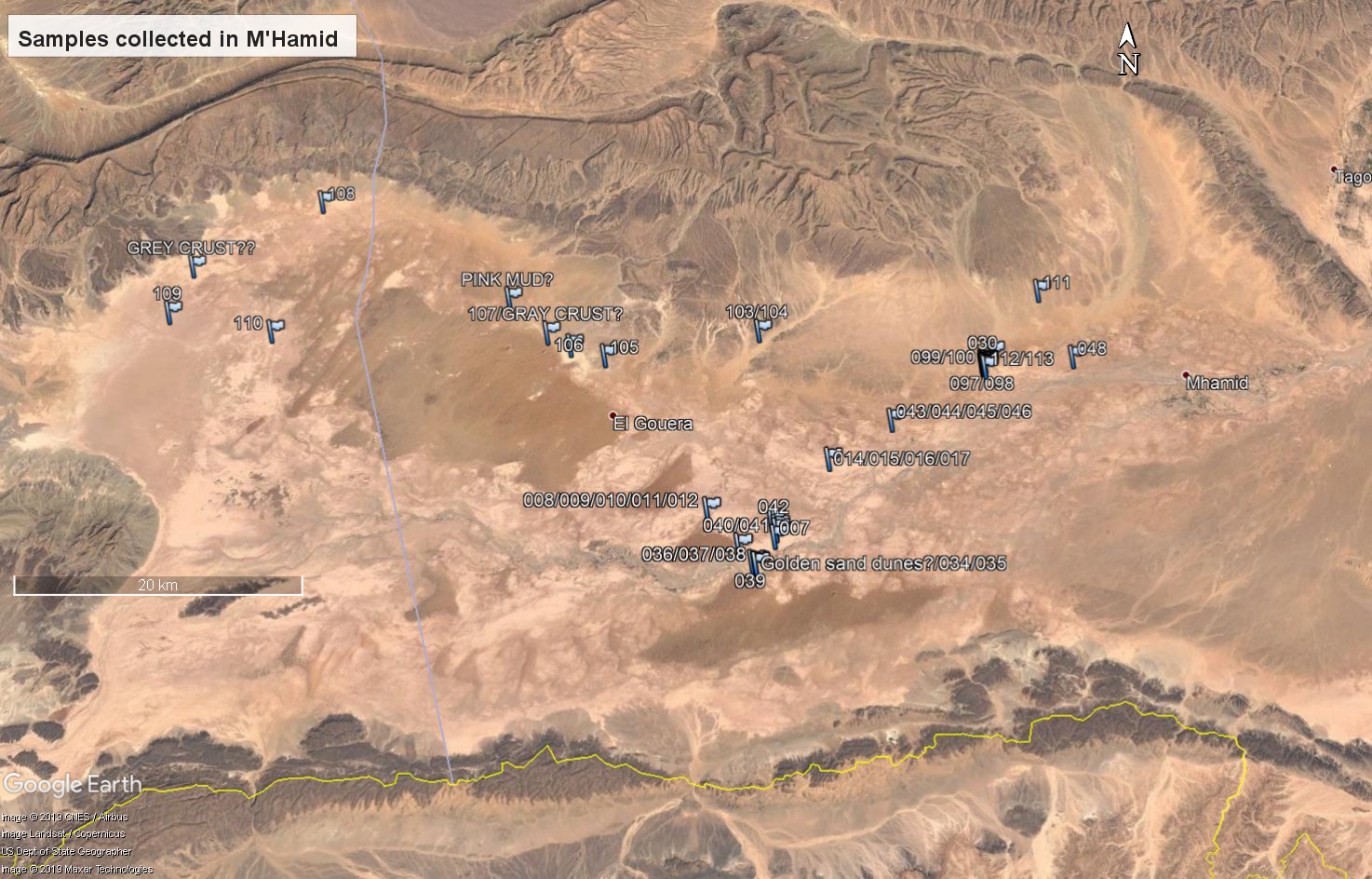 Local Sampling
Paved sediment
Dune
Crust
Sediment
Spectroscopy
CHEGAGA
IRIKI
M’HAMID
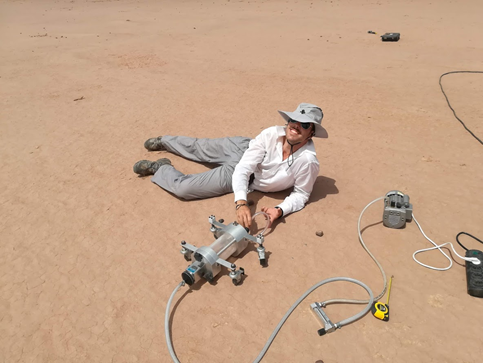 OUED DRAA
Surface Sampling
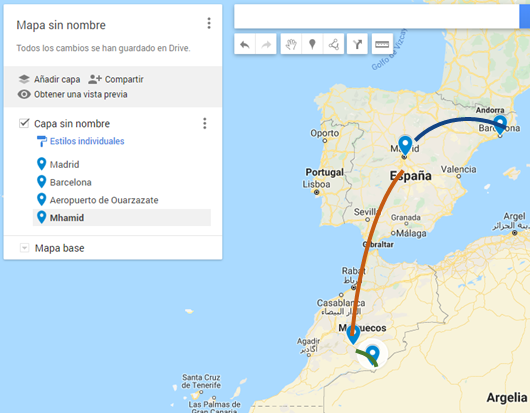 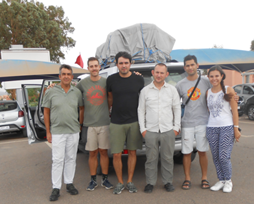 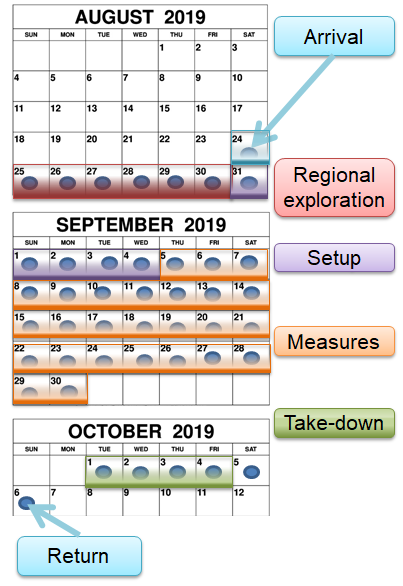 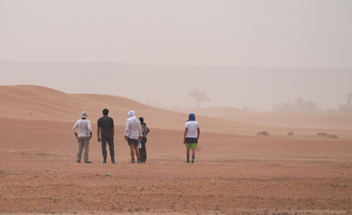 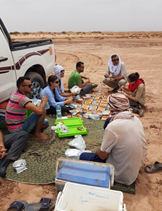 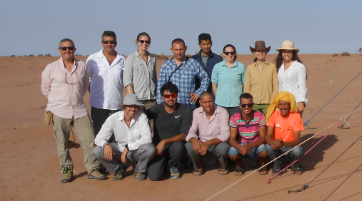 Floods in the desert?
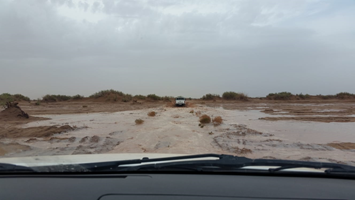 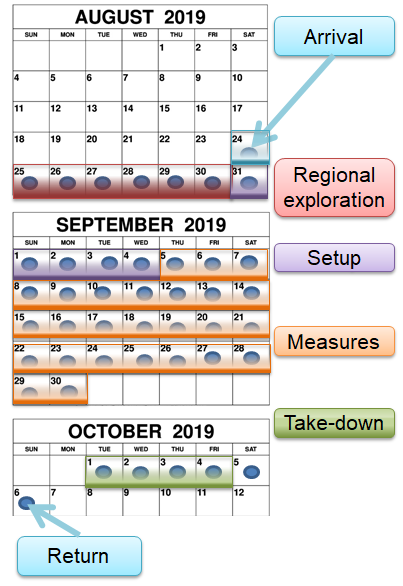 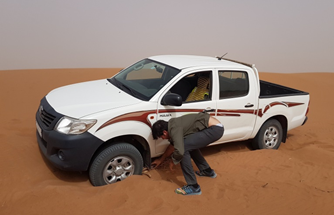 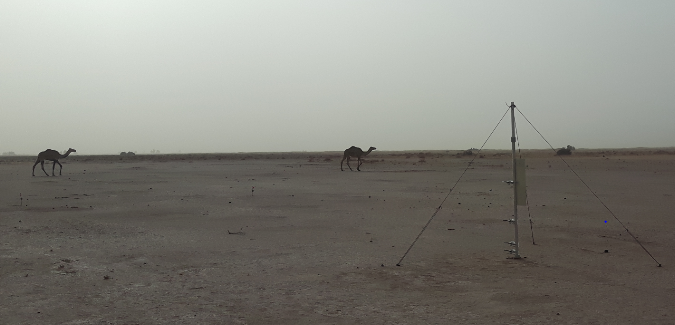 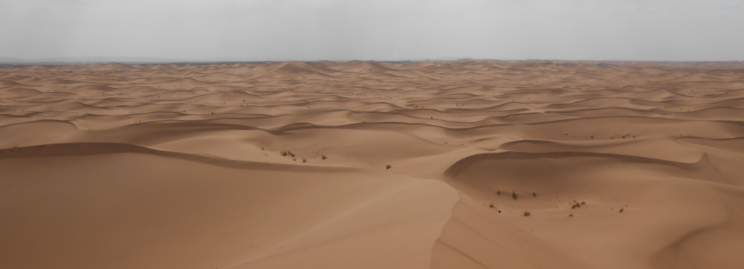 Dust event
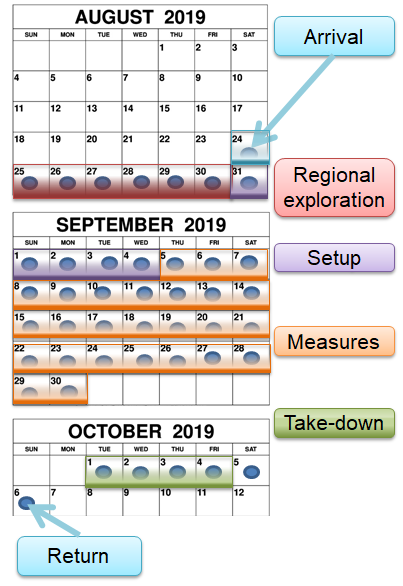 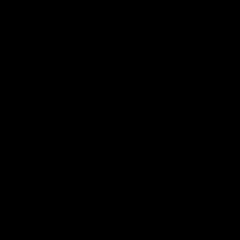 The main goal of these campaigns is to evaluate, monitor and sample dust events on the source area
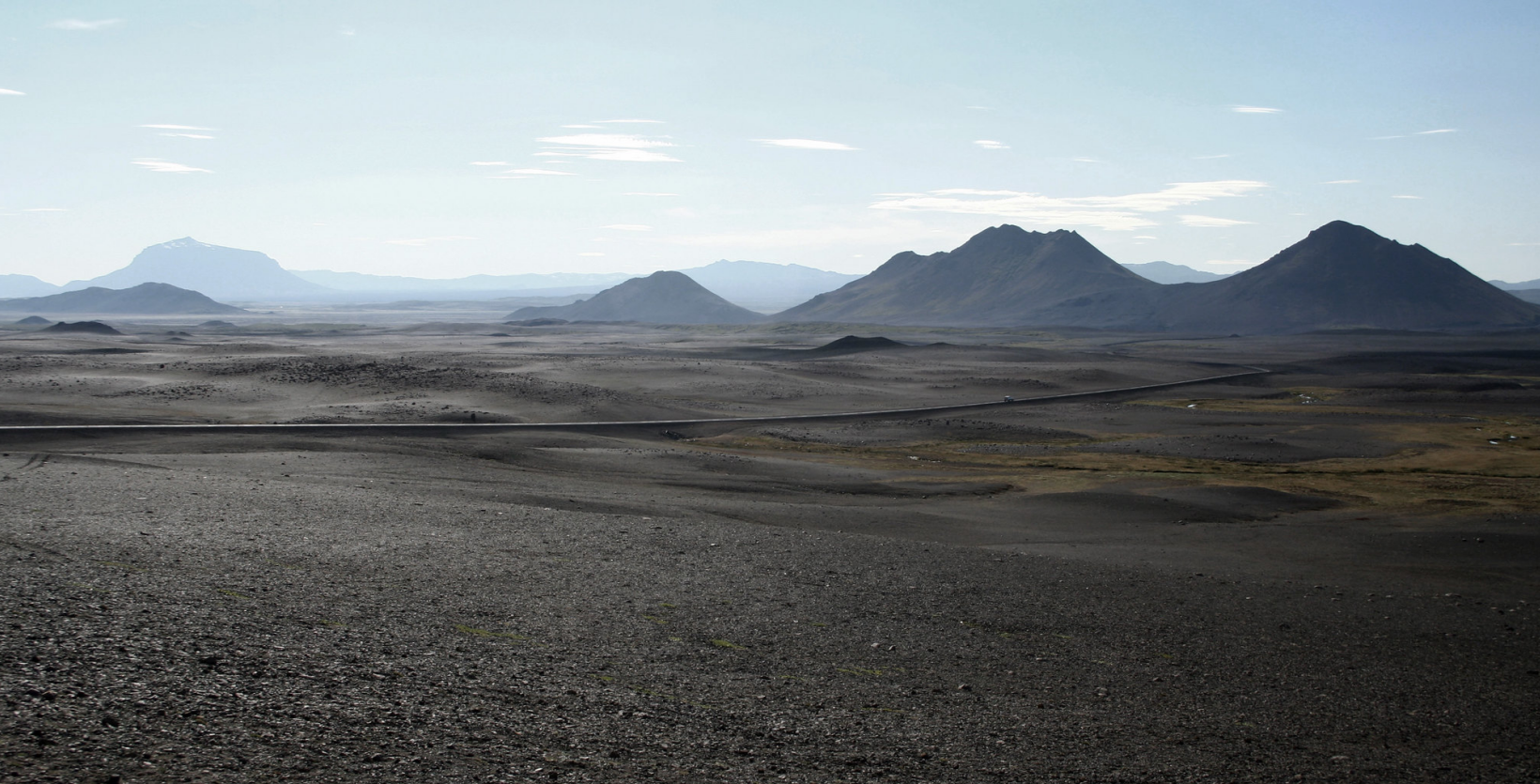 Next challenge…. 	
Iceland
Thank you!!